Vnútorné parazity
Ploskavce a hlístovce
Zopakujme si...
Čo je parazit?
Organizmus, ktorý sa priživuje na svojom hostiteľovi.
Ako delíme parazity?
Na vonkajšie (parazitujú NA tele hostiteľa)  a vnútorné (parazitujú V tele hostiteľa)
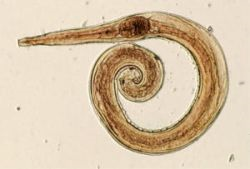 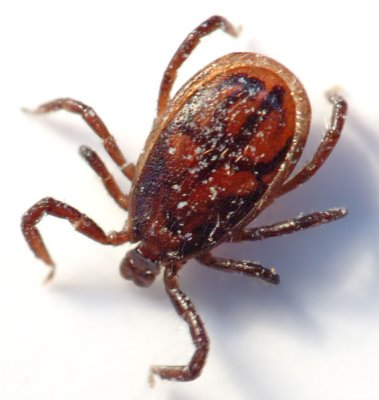 Ploskavce
Živočíchy s plochým telom
Bezstavovce 
Patrí tu napríklad:
ploskuľa mliečna
motolica pečeňová
pásomnica dlhá
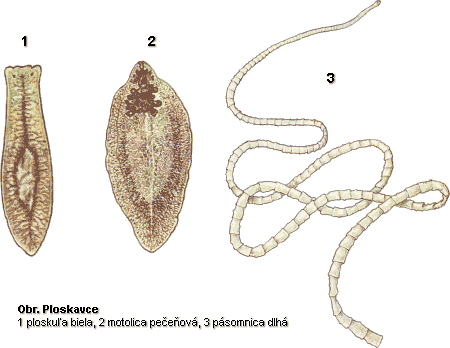 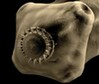 Pásomnica dlhá
Telo tvorí:
 hlavička s háčikmi alebo prísavkami




články
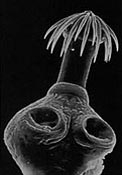 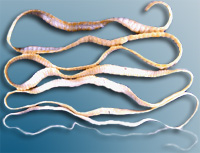 Pásomnica dlhá
Živiny prijíma celým povrchom tela
Žije v tenkom čreve
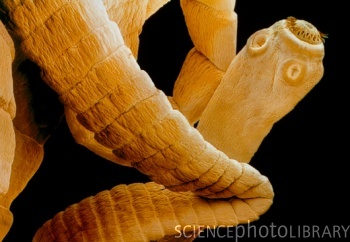 Pásomnica dlhá
Obojpohlavný živočích
V posledných článkoch sú oplodnené vajíčka, ktoré sa uvoľňujú a stolicou vychádzajú von z hostiteľa
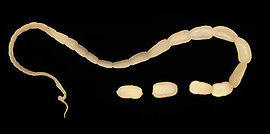 Vývin a prenos pásomnice
oplodnené vajíčka sa dostanú do tela medzihostiteľa (ošípané, hovädzí dobytok)
Krvou sa dostanú z tráviacej sústavy do svalov, z lariev vzniká úhor
človek sa môže pásomnicou nakaziť zjedením „uhrovitého mäsa“
Prevencia- dostatočná tepelná úprava mäsa
Vývin a prenos pásomnice
Hlístovce
Živočíchy s oválnym telom
Bezstavovce
Patrí tu napríklad:
hlísta detská
mrľa ľudská
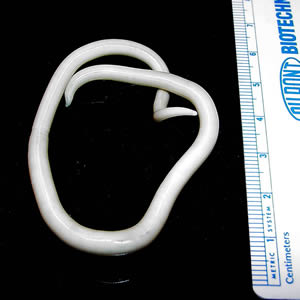 Hlísta detská (škrkavka)
Žije v tenkom čreve
Na prednom konci tela má ústny otvor, ktorým prijíma potravu
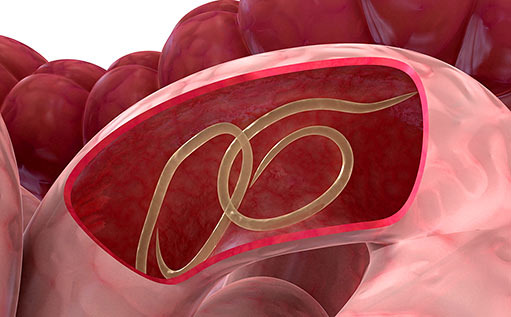 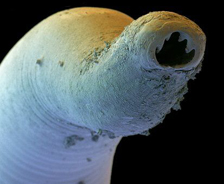 Hlísta detská
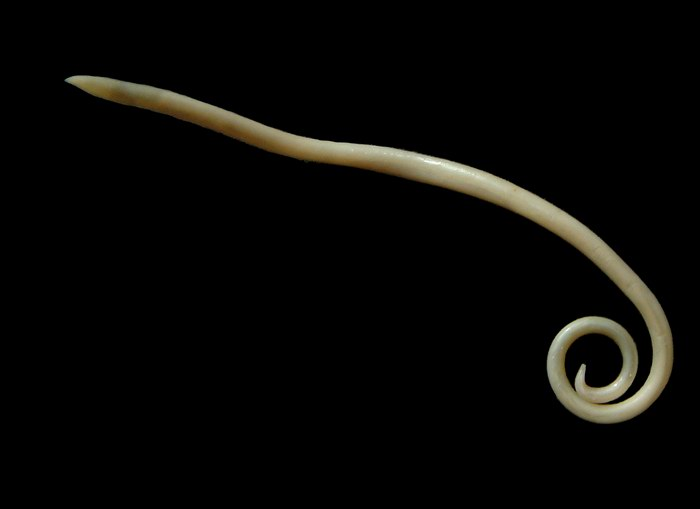 Oddeleného pohlavia:
                                       Samec




                                                    Samička
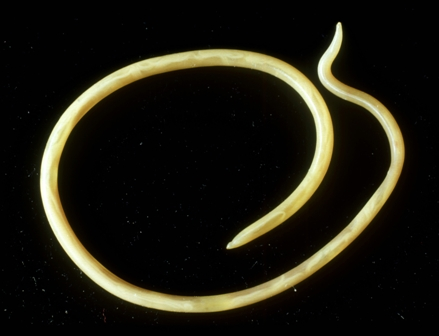 Vývin hlísty detskej
Vajíčka sa dostávajú stolicou von z tela
neumytou zeleninou , ovocím, nakazenou vodou či špinavými rukami sa dostanú do čreva
v čreve sa liahnu larvičky, ktoré prenikajú do pľúc, kašľom do hltana a tak späť do čreva

Prevencia: dôsledná hygiena
Vývin hlísty detskej
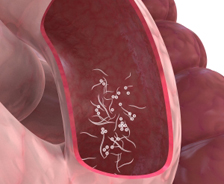 Mrľa ľudská
Žije v hrubom čreve
Je oddeleného pohlavia
Samička v noci vylieza z konečníka a kladie okolo neho vajíčka- svrbenie
samec                                      samička
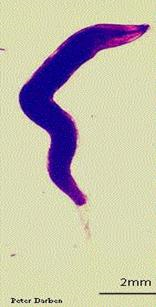 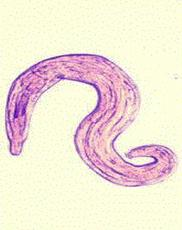